Qualified Teacher Learning and Skills (QTLS) Status
<insert name>

<insert job title>
<insert date>
Education and Training Foundation (ETF)
The ETF has a strong relationship with the Department for Education, which recognises the ETF’s unique expertise and funds many of the programmes they deliver.

We support teachers and leaders across the Further Education and Training sector to help them achieve their professional development goals for the benefit of learners and employers across England. In doing so, we help to transform the lives of individuals and communities across the country, unleashing potential and benefitting the economy.
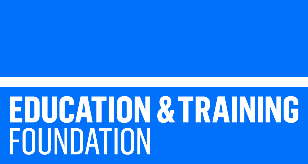 SOCIETY FOR EDUCATION AND TRAINING
2
The Society for Education and Training (SET)
SET is the only membership body dedicated to professionals working across further education, vocational teaching and training.

As part of the Education and Training Foundation (ETF), we campaign to raise the status of your profession, champion the quality of teaching and training across further education, vocational teaching and training and provide you with access to the best teaching and training tools, research and expert views there are.
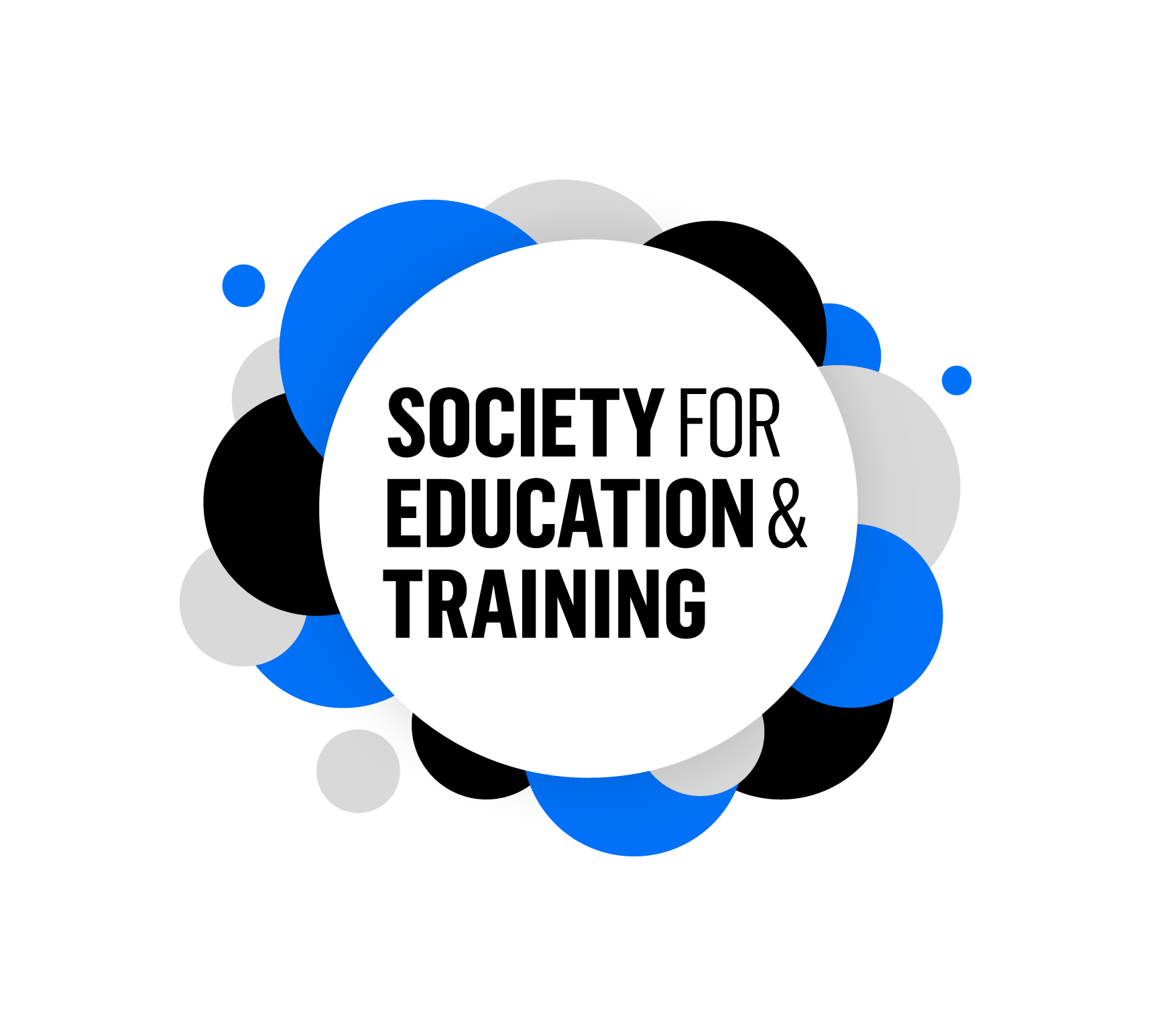 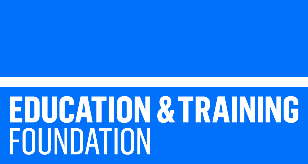 SOCIETY FOR EDUCATION AND TRAINING
3
Professional Status and Standards
Team
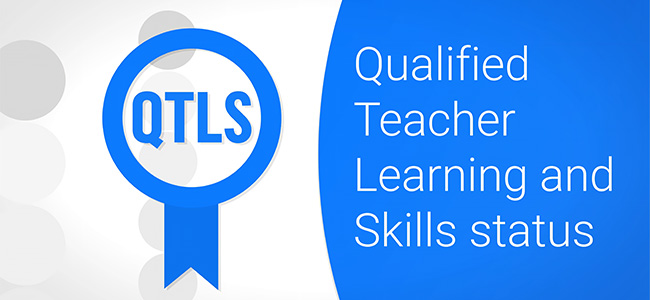 SOCIETY FOR EDUCATION AND TRAINING
5
Professional Career Journey for teachers
Initial Teacher training
Advanced Teacher
Professional Development
Further Education
Working towards
Diploma (DET)
5 years since ITE
QTLS
PGCE/Cert Ed
ATS
LST Apprenticeship
Chartered Teacher
12 months
4 years since ITE
Schools
3 years since ITE
Working towards
CTeach
NQT/ECT
PGCE/Cert Ed
QTS awarded
24 months
3 years since ITE
QTLS Figures
26,000+
have achieved QTLS since 2008
700+
1,200+
started QTLS in Oct21
started QTLS in Jan22
SOCIETY FOR EDUCATION AND TRAINING
7
Key Questions
01
02
03
04
05
06
07
What is professional formation and why apply?What are the stages, timescales and eligibility?What evidence should be collected?
How SET can support applicants?How are portfolios reviewed?What makes a good application?What are the steps for applying?
SOCIETY FOR EDUCATION AND TRAINING
8
01
What is professional formation and why apply?
Qualified Teacher Learning and Skills (QTLS)
QTLS status is the badge of professionalism for teachers and trainers in the Further Education and Training sector

QTLS is a nationally recognised status that you can gain after achievement of your initial teacher education qualification by completing a professional formation process, where you demonstrate development of your skills and knowledge through your teaching practice.
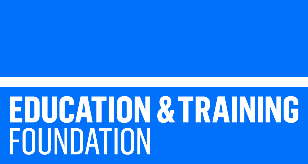 SOCIETY FOR EDUCATION AND TRAINING
10
QTLS Impact – 2020/21
98%
QTLS had a positive impact upon...
Impact on learner outcomes
91%
98%
Impact on the organisation
Impact on own practice
NPS
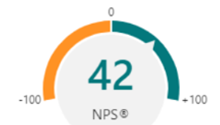 SOCIETY FOR EDUCATION AND TRAINING
11
Benefits
Parity with QTS
Shows your commitment, skills and knowledge to employers 
Valuable CPD 
You can develop your digital skills and work collaboratively with colleagues
Recognition of your status as a professional teacher or trainer
Use of MSET QTLS designation 
A progression route to ATS
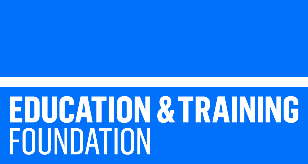 SET administers both QTLS and ATS on behalf of the Education and Training Foundation
Teach in schools?
QTLS has legal parity with QTS

1 April 2012 the Department for Education (DfE) changed the law to add QTLS status to the list of qualifications and statuses equivalent to QTS. This change followed a recommendation from the 2011 Review of Vocational Education.

"Since 1 April 2014, further education teachers who have been awarded QTLS by the Society for Education and Training and are members, are recognised as qualified teachers in schools."
SOCIETY FOR EDUCATION AND TRAINING
13
Professional Standards
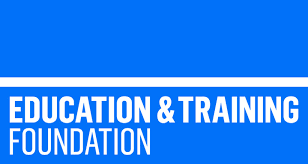 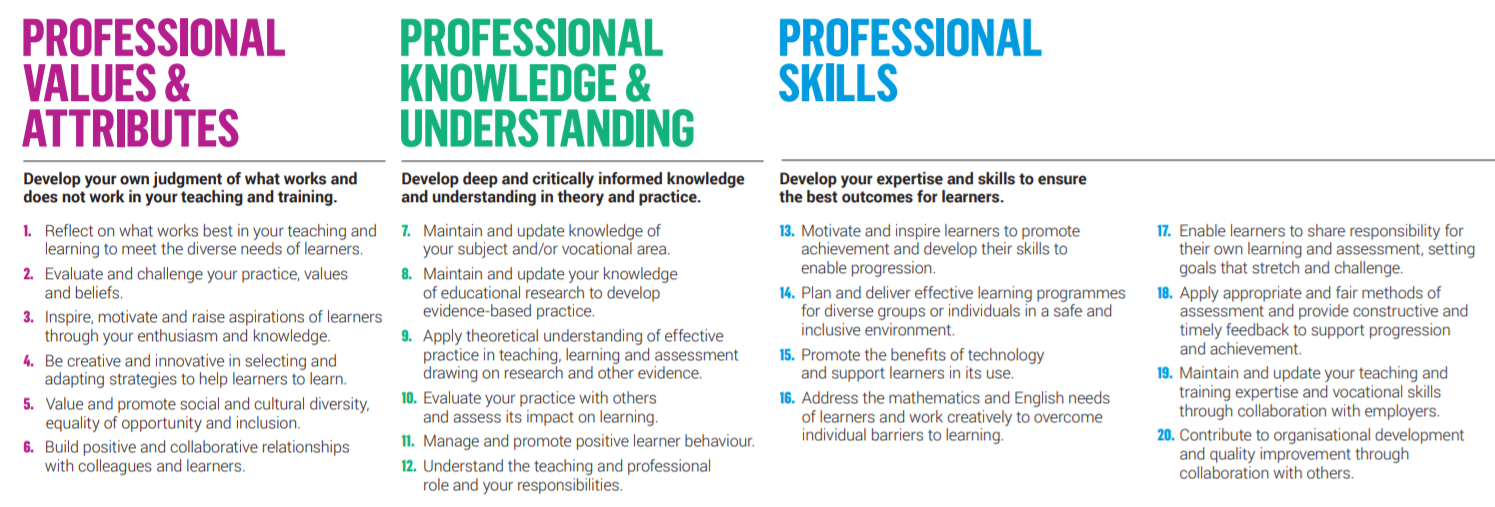 SOCIETY FOR EDUCATION AND TRAINING
14
Professional Standards Self-Assessment
https://set.et-foundation.co.uk/digital-assets/self-assessment/

Reflect on your teaching practice against the 20 professional standards

The standards provide a common framework for tracking development and this resource enables you to score yourself against each of the 20 standards and add comments. At the end, you can print a summary that includes charts that display your self-assessed skills.
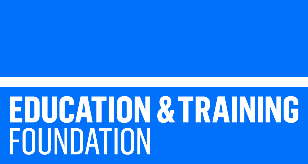 SET administers both QTLS and ATS on behalf of the Education and Training Foundation
The Professional Formation Cycle
16
SOCIETY FOR EDUCATION AND TRAINING
02
What are the stages, timescales and eligibility?
QTLS Eligibility
SOCIETY FOR EDUCATION AND TRAINING
18
Timescale
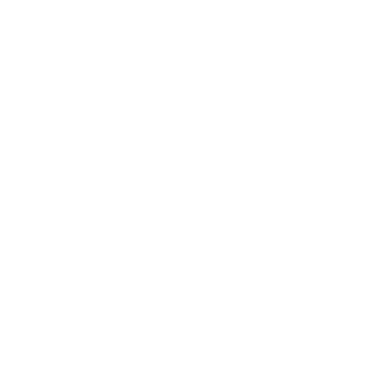 SOCIETY FOR EDUCATION AND TRAINING
19
03
What evidence should be collected?
Key Activities
The Portfolio has the following sections: 
About you: roles and responsibilities
Self-assessment against the 2014 professional standards 
Professional development plan
Continuing professional development record 
Critical reflection on impact 
Final action plan 
Sharing your workbook
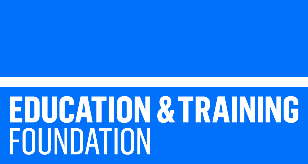 SOCIETY FOR EDUCATION AND TRAINING
21
QTLS Portfolio
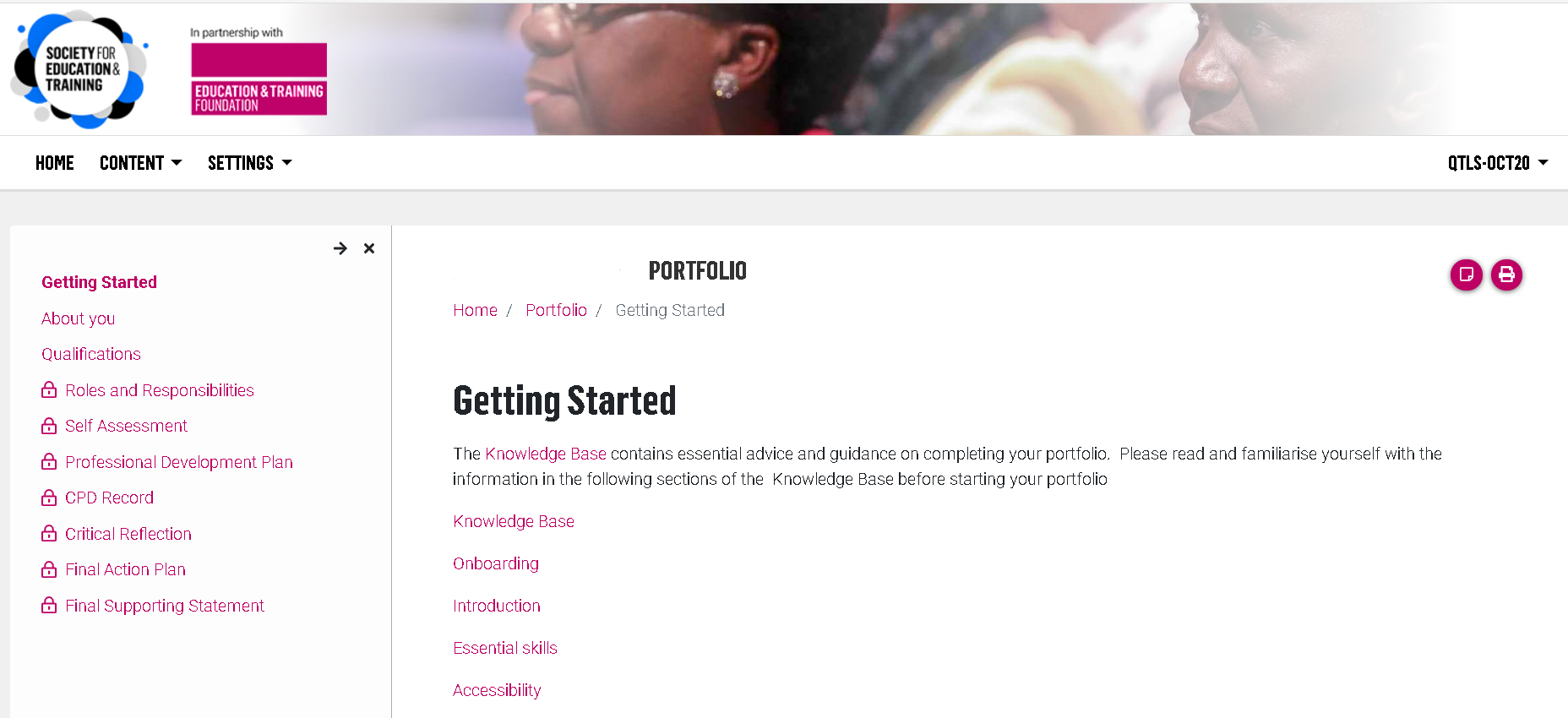 SOCIETY FOR EDUCATION AND TRAINING
22
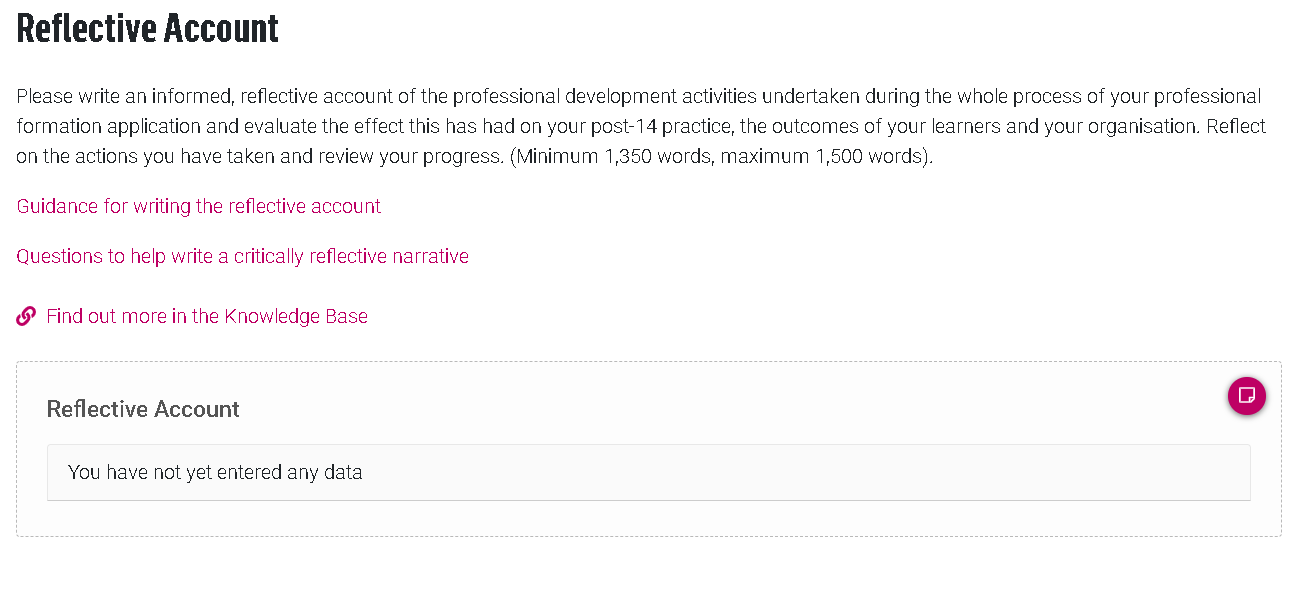 QTLS Portfolio
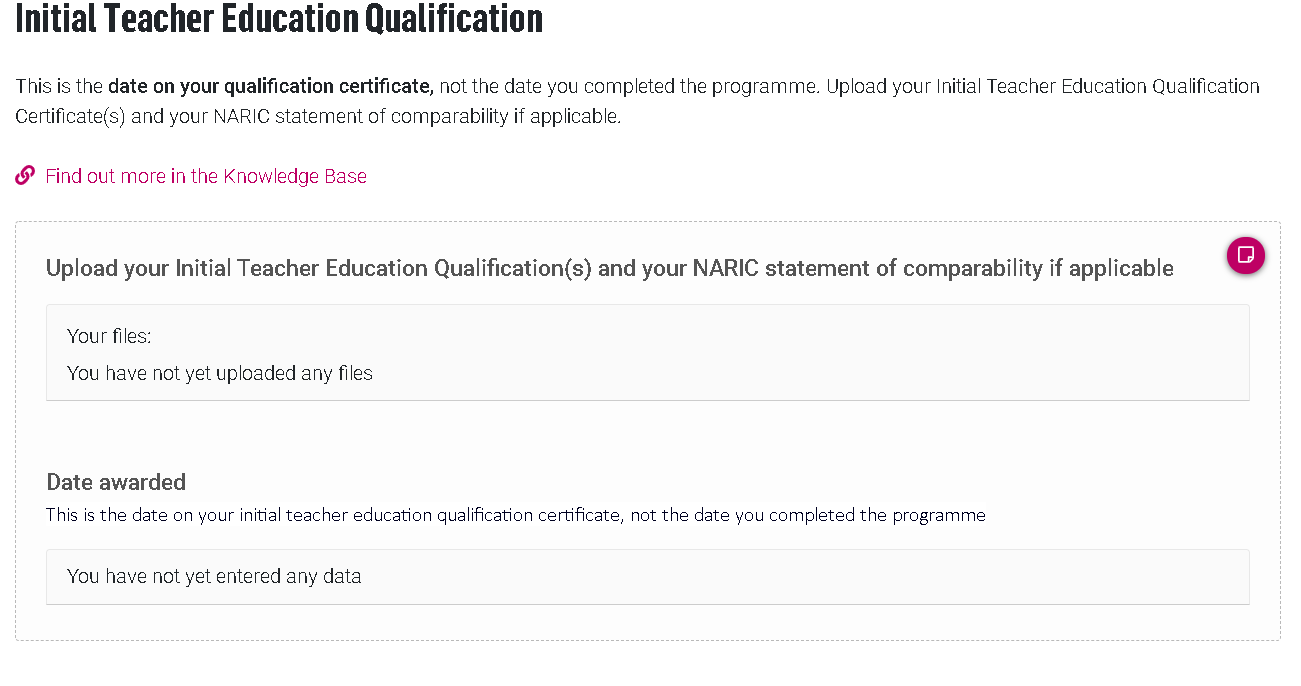 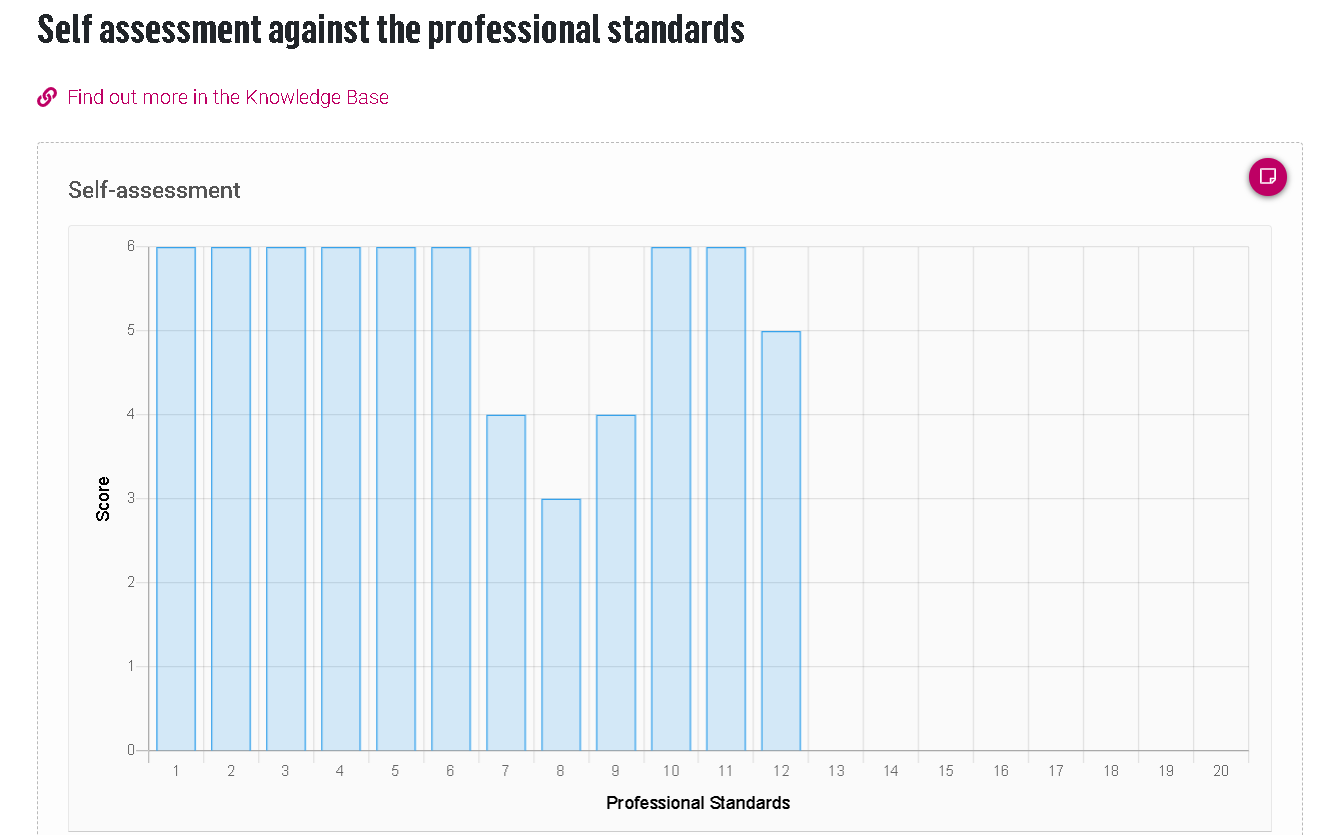 SOCIETY FOR EDUCATION AND TRAINING
23
04
How SET can support applicants?
Support from SET
Before
Call centre and email address for eligibility and registering
Professional standards self assessment tool
Webinars
During
Call centre for queries
Technical and professional status mailboxes
Local Networking groups
Facebook community 
After
Detailed feedback on portfolio submission
SOCIETY FOR EDUCATION AND TRAINING
25
05
How are portfolios reviewed?
The review and moderation process
All reviewers have been through professional formation themselves
It is an online process working directly in the portfolio
Each reviewer is allocated up to 20 portfolios
Each portfolio takes roughly an hour to review
Each moderator has 5 reviewers and there are 2 lead moderators
Tight timescales in working towards final evaluation meeting so that each review is completed within one month
Rigorous but flexible review of portfolios
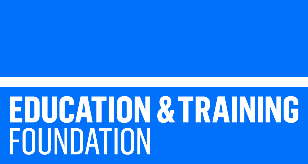 SOCIETY FOR EDUCATION AND TRAINING
27
06
What makes a good application?
What makes a good application?
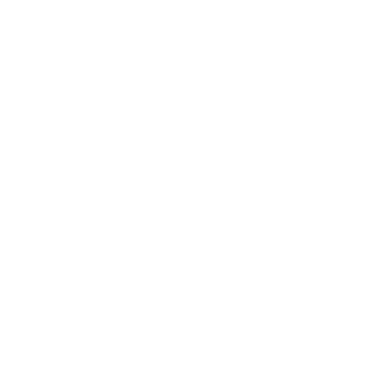 SOCIETY FOR EDUCATION AND TRAINING
29
07
What are the steps for applying?
SET…
GET
SET Membership
Annual membership starts from just £5.90 per month (£70.80 total) by direct debit for a standard membership
Opportunity to undertake QTLS and ATS
Intuition magazine
Access to webinars, networking events
On-line research library
Mentoring service
https://set.et-foundation.co.uk/membership/free-student-membership-offer/
01
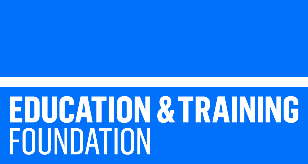 FREE Membership for ITE Students
SOCIETY FOR EDUCATION AND TRAINING
32
Express your interest
You can express your interest in undertaking QTLS via the SET website
https://set.et-foundation.co.uk/professionalism/set-programmes/express-your-interest-in-qtls/

Completing this form will also allow you to check your eligibility.
02
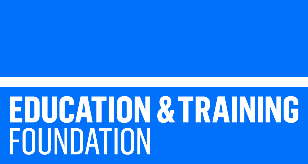 SOCIETY FOR EDUCATION AND TRAINING
33
Register for QTLS
£500
Once the Registration window opens register for QTLS.

Pay £500 in full by credit/debit card or by one direct debit payment

OR Pay £125 as a deposit by credit/debit card + 3 x monthly payments of £125
03
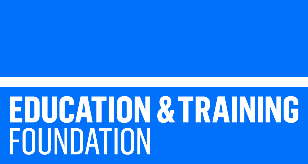 SOCIETY FOR EDUCATION AND TRAINING
34
Upon completion of QTLS
SOCIETY FOR EDUCATION AND TRAINING
35
Qualified Teacher Learning and Skills (QTLS)
£500
An early career status gained after achievement of an initial teacher education qualification.
SOCIETY FOR EDUCATION AND TRAINING
36
Any questions?
Contact us
membership@etfoundation.co.uk